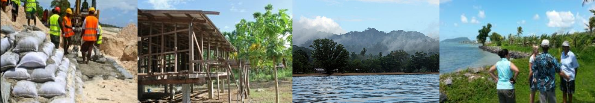 EIA Report writing  - Role of international communities to strengthen EIA systems
The contents of the review report
Background  of  the  proposed  project. 

 A brief of project description and alternatives considered

 Review comments on general and specific issues.

General comments

These will include major gaps, deficiencies, or shortcomings observed in the reports
Consider if the report has complied with the prescribed terms of references, policies, laws, regulations and standards and other specific  guidelines or sectoral checklists for that particular projects;

Whether there was adequate public/stakeholder participation in the EIA process.

Whether there are commitments to mitigation measures, monitoring and management plans.

Whether  the  quality  of  information  is  clear,  credible  and  accurate  for  decision- making.
Specific comments
The quality of predicted impacts.
The quality of mitigation measures.
Adequate treatment of project alternatives.

Adequate   treatment   of   monitoring   and   management   plans,   their implementation arrangement and feedback

Commitment     of     proponent     to     monitoring     and     management plans / programmes.
The role of public, district and others agencies and institutions.

Scientific and technical soundness addressing mostly the methodological aspects, i.e. use of maps, GIS, cost/benefit analysis etc.

Clarity of the statement and presentation: for the EIA to be reviewed by the public, it must be well written and understandable.
Recommendations of the review report
Environmental clearance/approval with terms and conditions.
Approval subject to ongoing investigation
Require submission of additional information
Request for a supplementary EIA report
In rare cases, the project may be rejected.
Role of international communities
Int. Finance Corporation (IFC)- introduced EIA related standard- setting for private sector investment. 

Asian Development Band (ADB)- introduced its efforts to strengthen and use country safeguard systems  (CSS) through  technical assistance, policy dialogue, and partnership with other institutions

US EPA-referred to its support for strengthening EIA  through capacity building, regional meetings, technical support including EIA review guidelines, and country- specific consultations.
JICA- emphasized the importance of the role of donors to play for strengthening EIA  implementation in recipient countries.

Australian Government-highlighted the Department of Foreign Affairs and Trade(DFAT) aid and environment policy and commitment to support partner governments  to build EIA systems and implementation capacity.

Conservation International (CI Japan) introduced  a role of NGOs to engage in  environmental impact  assessment particularly on biodiversity.
Support Areas
Technical Supports in Studies
Technical Cooperation Projects
Training and Dialogue Programs
 Support for Capacity  building 
 Support for Implementation.
REVIEW ACTIVITY…….Report